BUCHHALTUNG 2022
Mohammad ABBASI
Ω
Tabelle (Excel)
Diagramm (Excel)
Absolutem Zellbezug
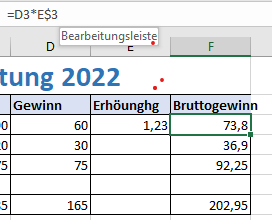 Achtung: 
Da ist es wichtig, dass man zwischen der Buchstabe und Zahl einen “$“, hinzufügt.
Absolutem Zellbezug benutzt man erst dann wenn man mehrere Ergebnisse auf einmal will und dabei zb. In dem Fall die “Erhöhung an der gleichen Stelle haben möchte.
Relativen Zellbezug
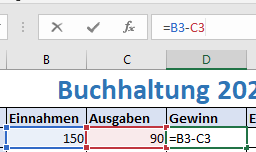 Bei „“Relativen Zellbezug ist es dann ziemlich einfach da man nur die GEWÜNSCHTE Zelle markieren soll und das richtige Zeichen zb.(+, - , etc.), nicht vergissen davor am Anfang ein “=„ hinzu zufügen.